Figure 1. Distribution of HPIs in HPIDB 2.0 based on the source database (A), host and pathogen (B) and distribution of ...
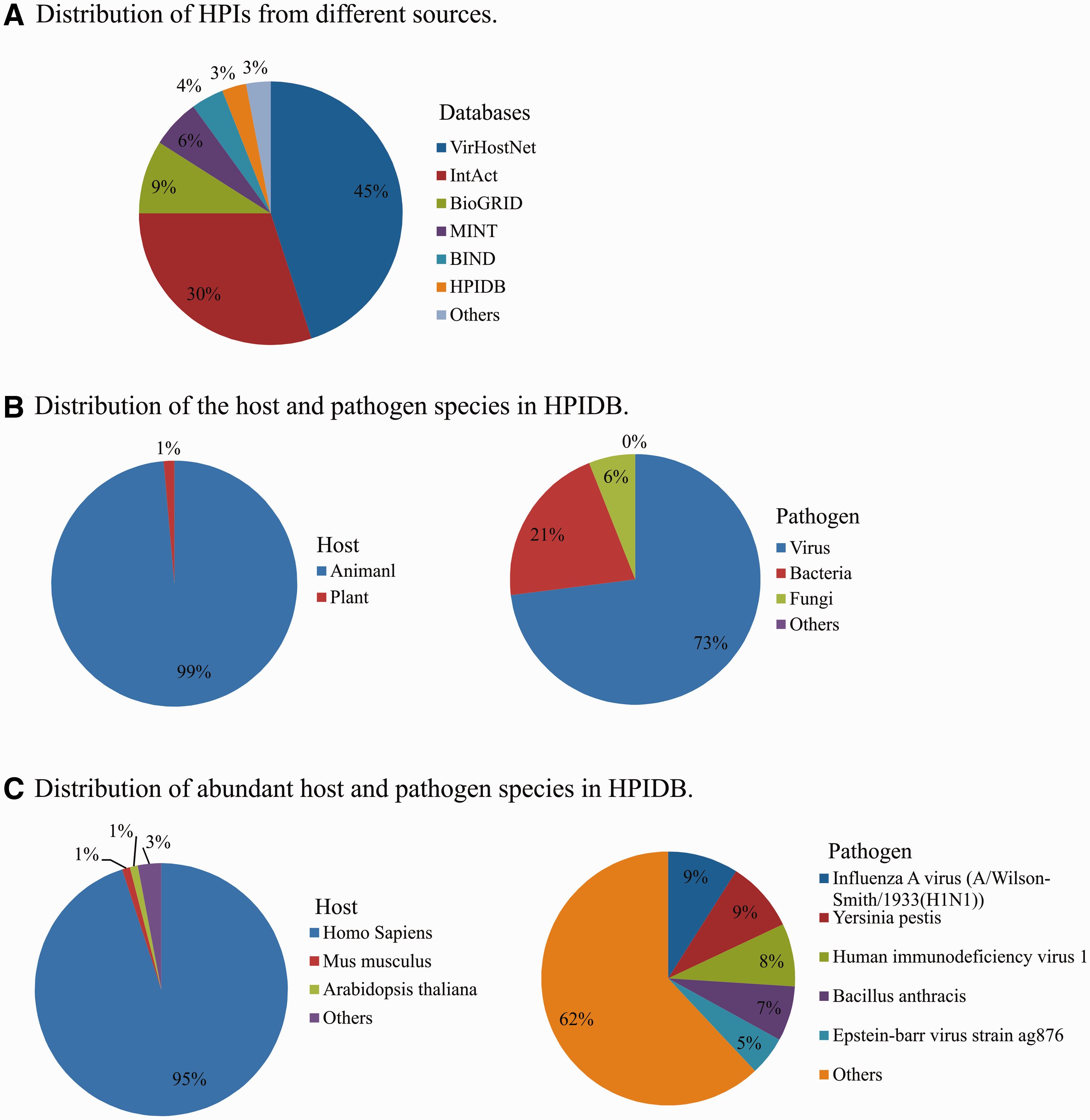 Database (Oxford), Volume 2016, , 2016, baw103, https://doi.org/10.1093/database/baw103
The content of this slide may be subject to copyright: please see the slide notes for details.
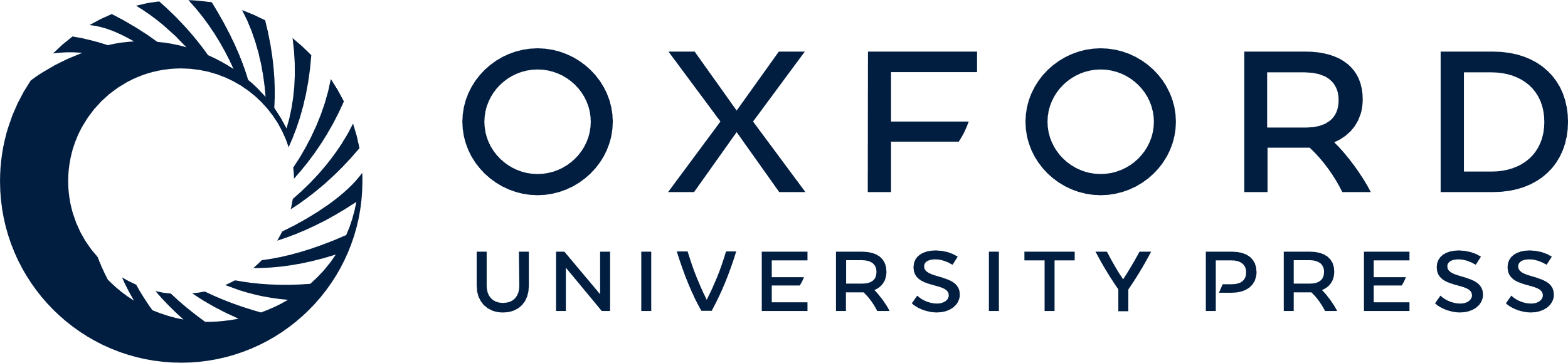 [Speaker Notes: Figure 1. Distribution of HPIs in HPIDB 2.0 based on the source database (A), host and pathogen (B) and distribution of the species (C).


Unless provided in the caption above, the following copyright applies to the content of this slide: © The Author(s) 2016. Published by Oxford University Press. This is an Open Access article distributed under the terms of the Creative Commons Attribution License ( http://creativecommons.org/licenses/by/4.0/ ), which permits unrestricted reuse, distribution, and reproduction in any medium, provided the original work is properly cited.]